Мастер – класс по тестопластике 
к 80-летию Красноярского края 
тема: «Лекарственные растения Красноярского края»
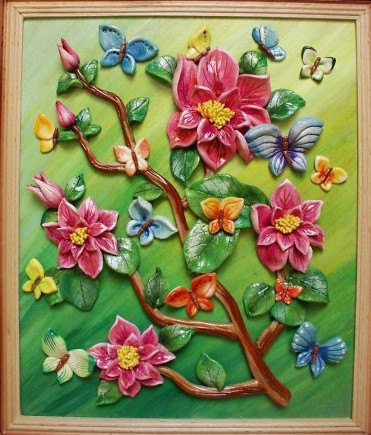 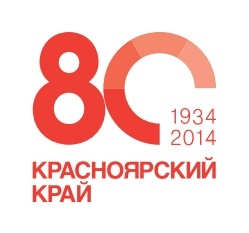 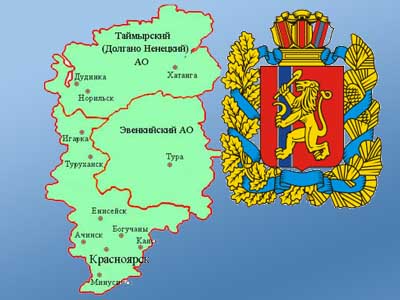 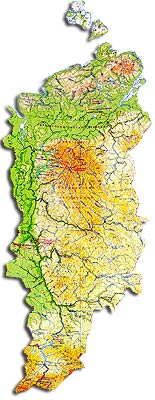 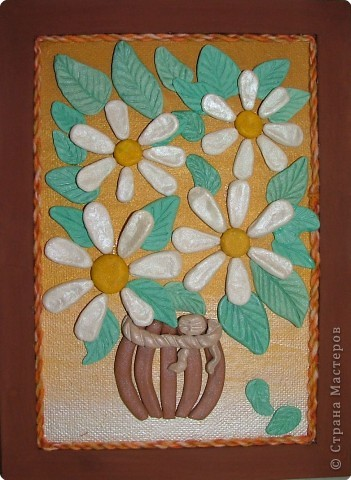 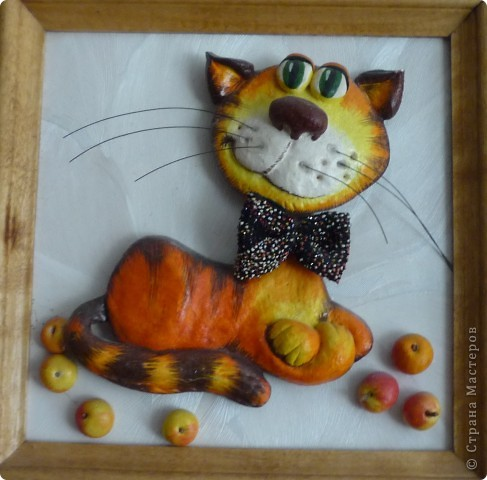 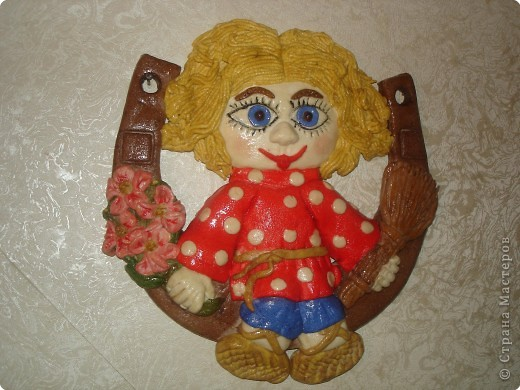 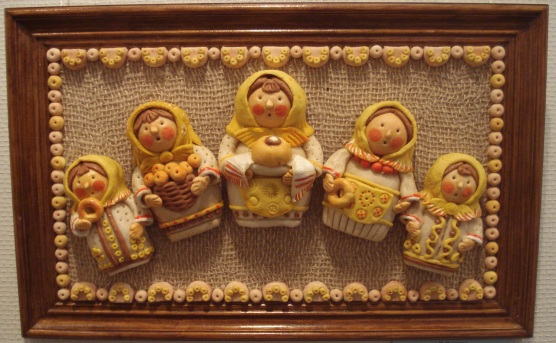 Цель: Научить лепке из солёного теста, развивать художественные способности  абстрактное  мышление  и воображение.

Задачи  по  развитию  детей  младшего  возраста:
 Развитие точных и дифференцированных движений кистей и пальцев рук.
 Формировать сенсорные эталоны формы, цвета и величины, развивать тактильную чувствительность рук;
 Знакомить со свойствами материала;
 Обучать приёмам лепки.

Задачи  по  развитию  детей  старшего   возраста:
 Развивать навыки лепки простых форм (цилиндра, палочки, диска, шарика и т.д.) и на их основе формировать умение изготавливать из теста сложные предметы (овощи, фрукты и т.д.);
 Развивать мышления и воображения.
 Развивать  внимание.
 Способствовать развитию у детей эстетического восприятия окружающего мира.
Ромашка
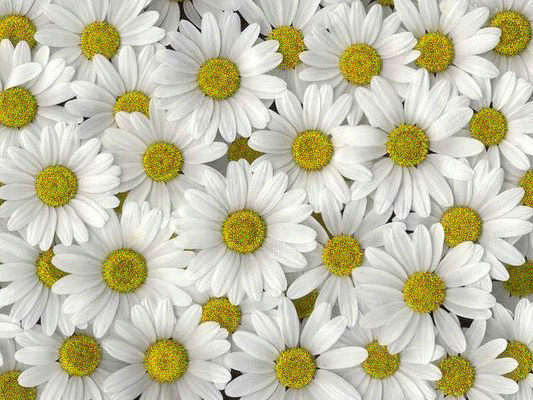 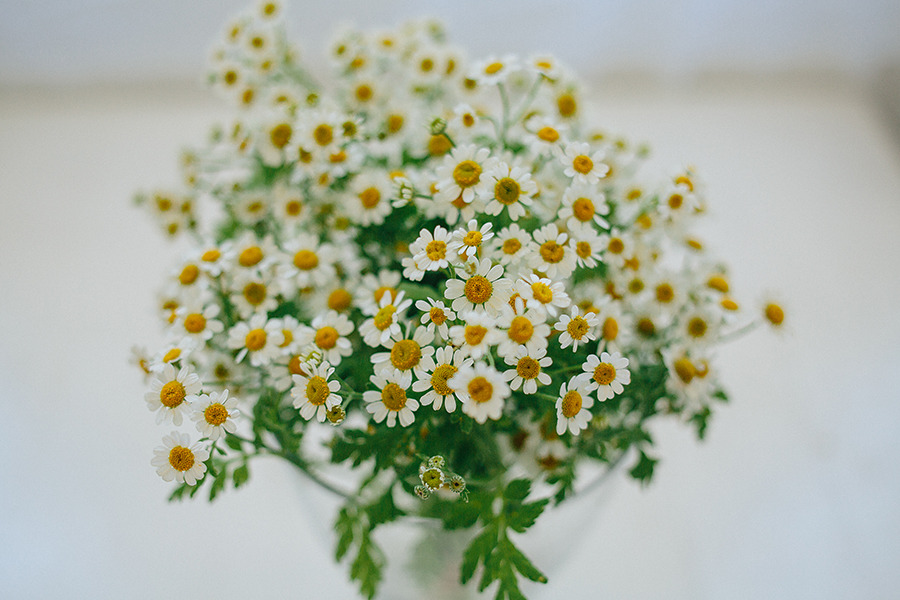 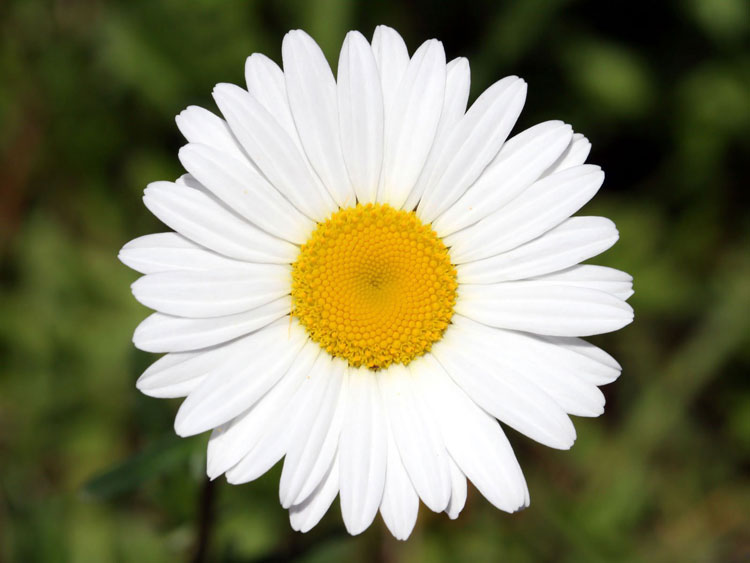 Пижма
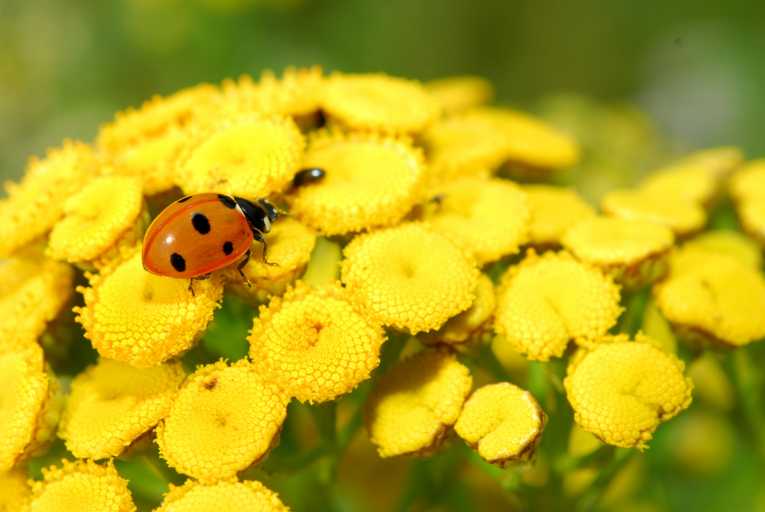 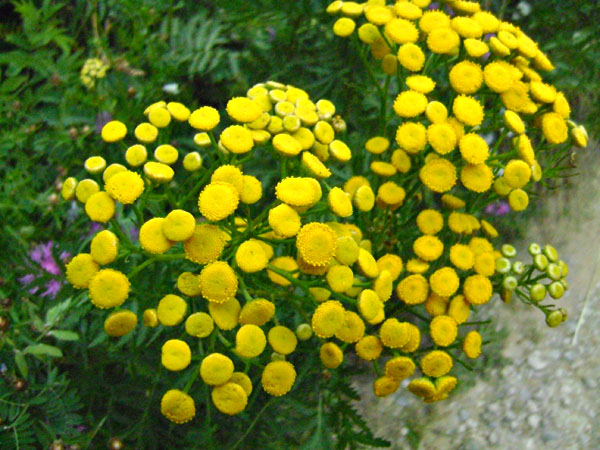 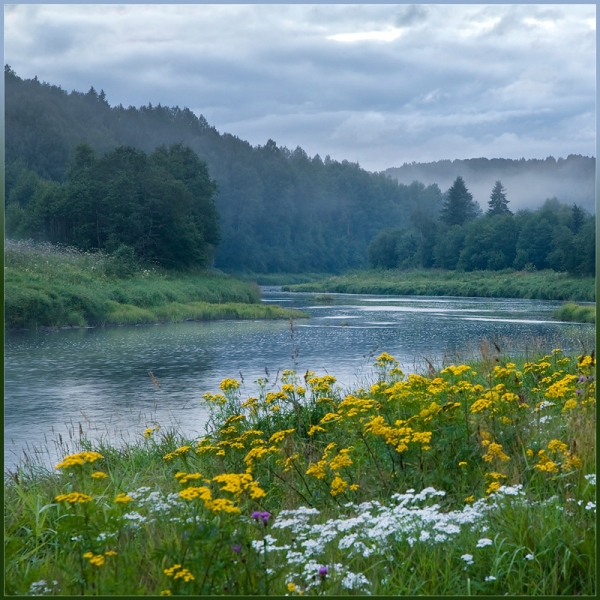 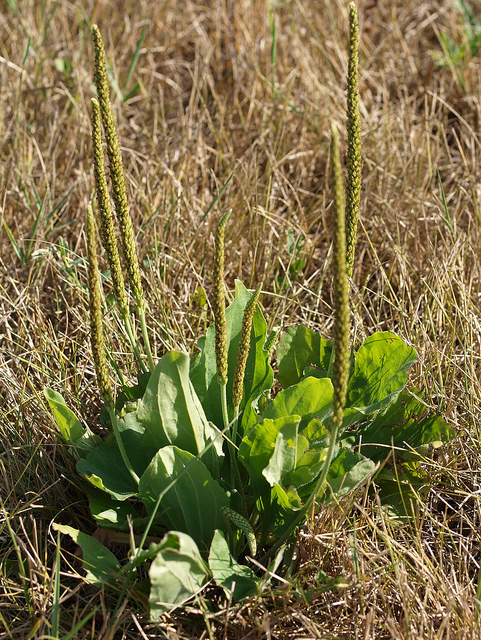 Подорожник
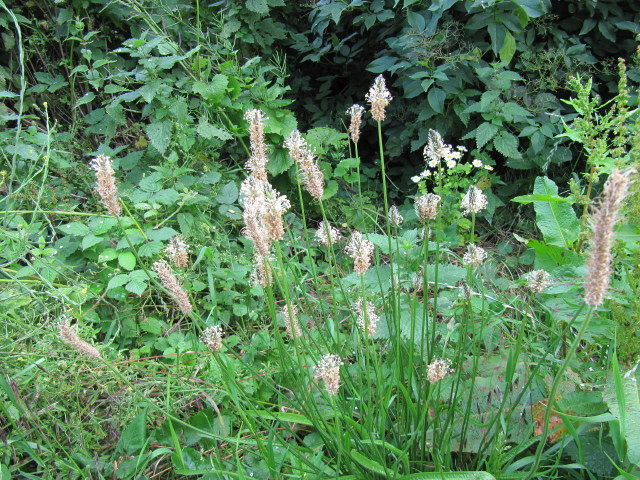 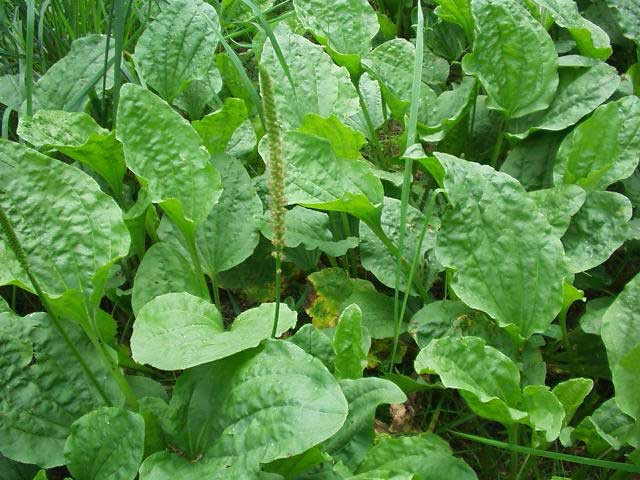 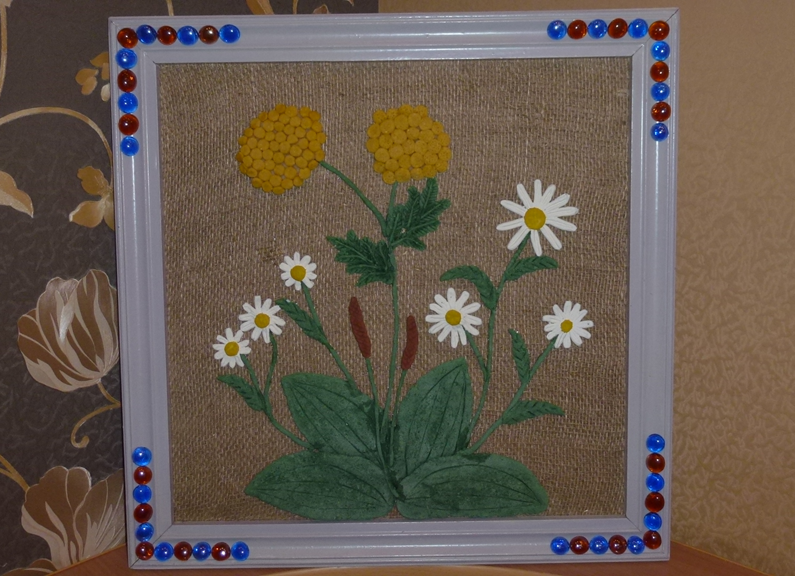 Благодарим за сотрудничество! 
Творческих всем успехов!
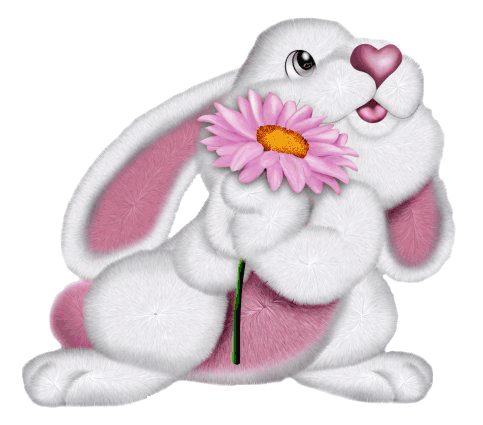